Муниципальное дошкольное образовательное учреждение
                                     «Детский сад №112»
                                  группа №11  «Смешарики»
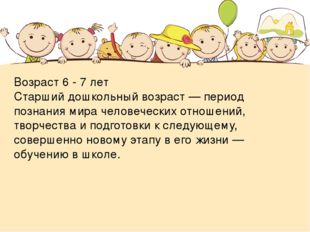 г.Ярославль 2017 г
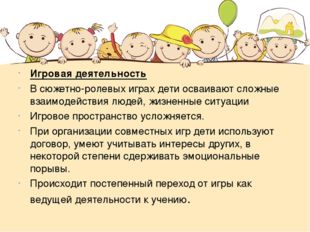 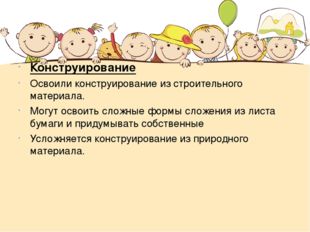 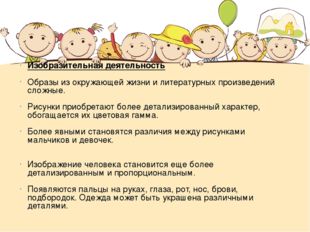 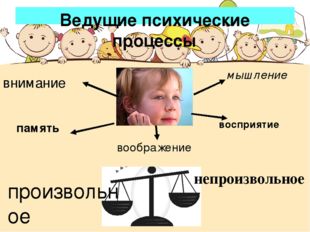 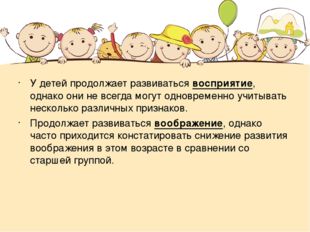 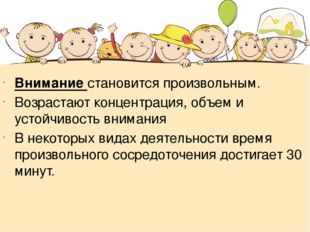 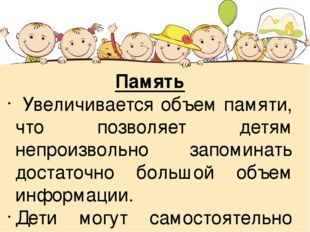 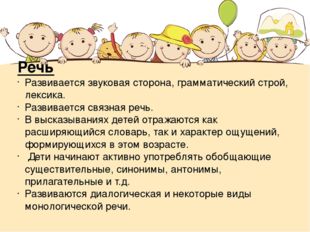 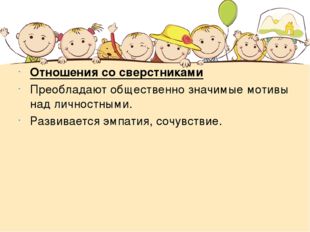 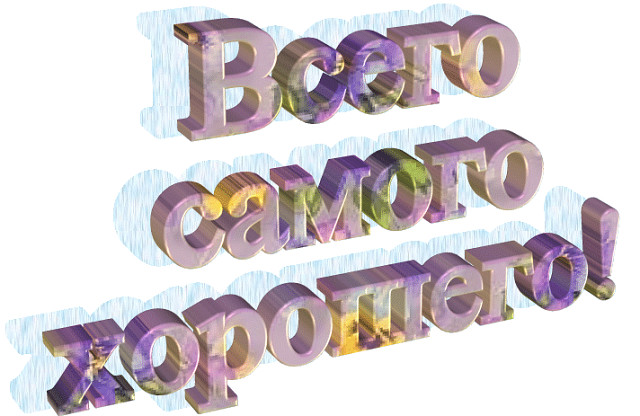